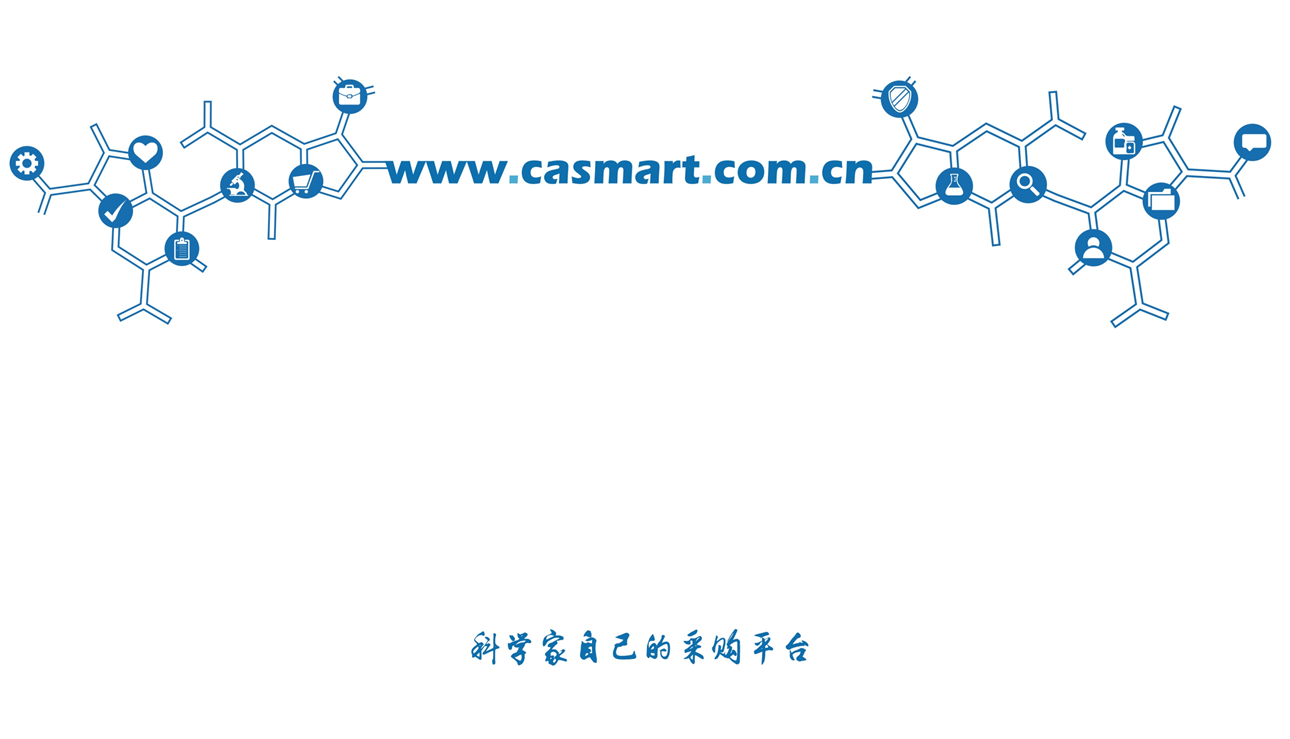 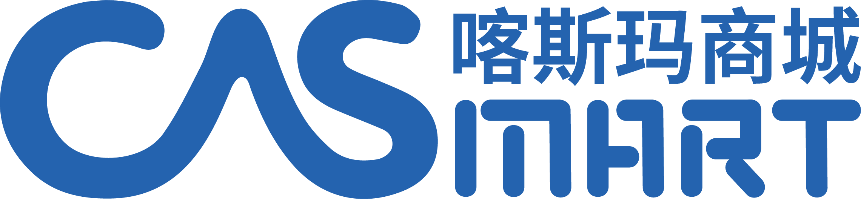 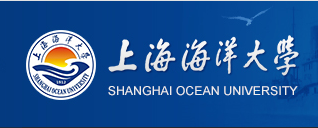 喀斯玛商城操作流程介绍
喀斯玛（北京）科技有限公司
1
商城介绍
2
登录方式
3
目  录
资料设置
4
CONTENTS
采购操作
5
联系方式
6
现场抽奖
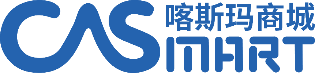 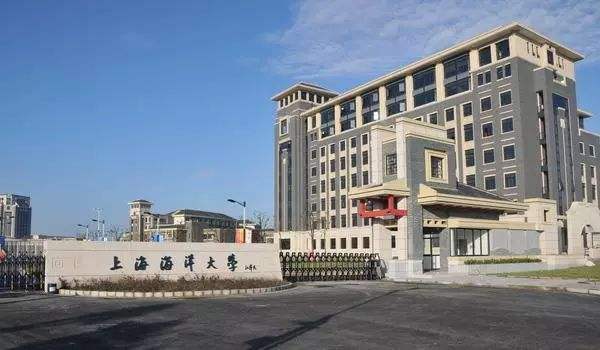 01
商城介绍
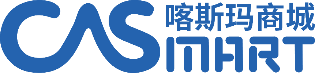 1
商城介绍
喀斯玛商城由中科院条件保障与财务局、监察审计局指导并资助，中科资源公司承建，以科研耗材采购为主、并不断拓展的垂直型B2B+020第三方电子商务交易平台。
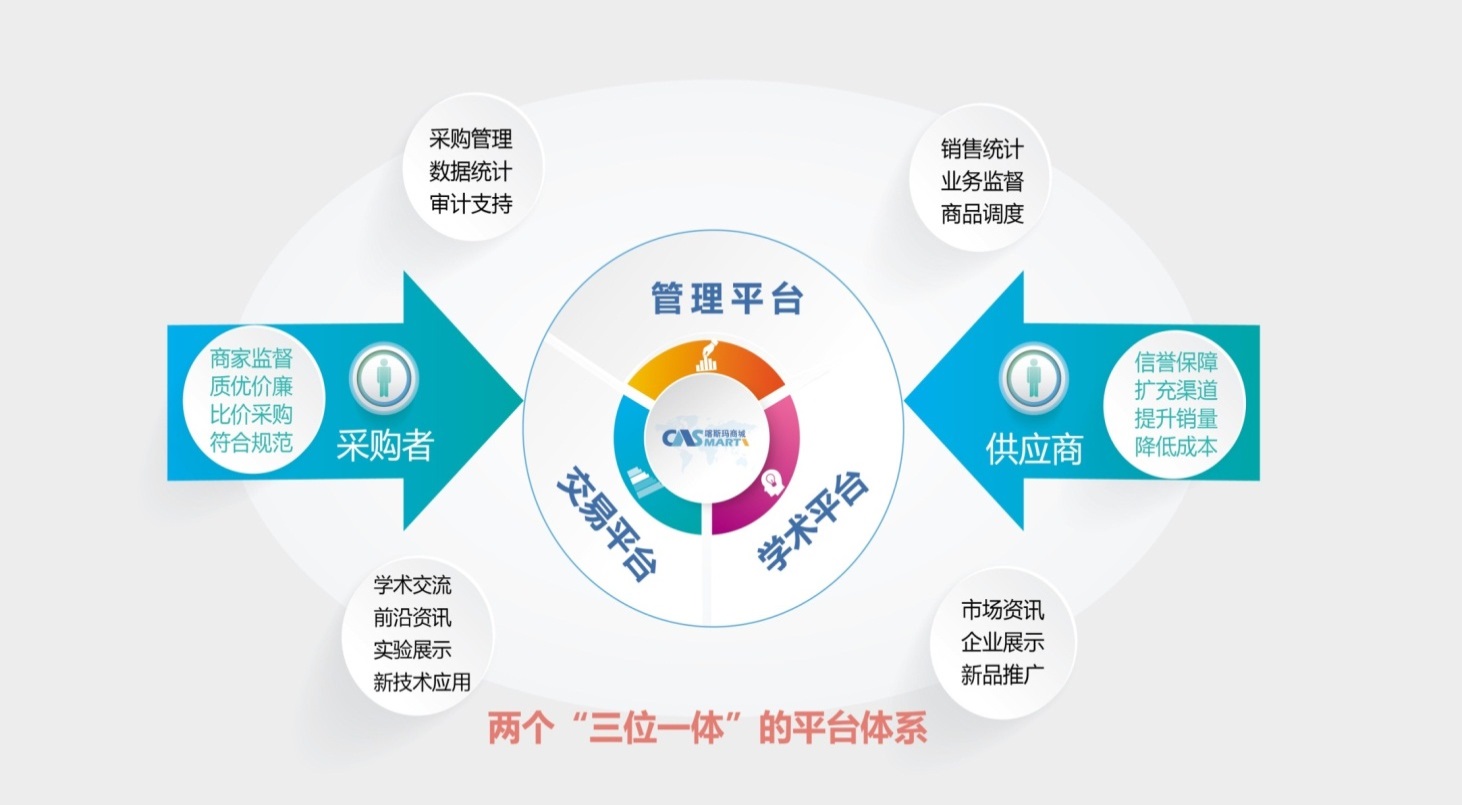 开设网络超市，实现价廉物美


建立信息化平台，实现一体化管理


整合优化供应链，实现多方共赢


提供全方位服务，实现商城收益
平台不是供应商，发挥协助监管，
促进透明、便捷交易的作用。
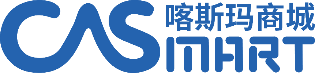 1
商城介绍
截至2020年8月底，中科院内外科研教育及产业机构共有1700多家单位通过平台采购。
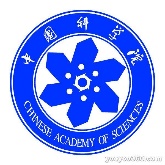 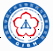 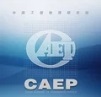 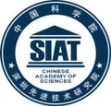 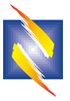 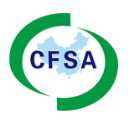 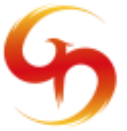 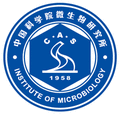 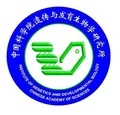 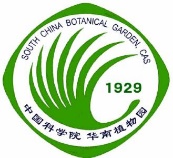 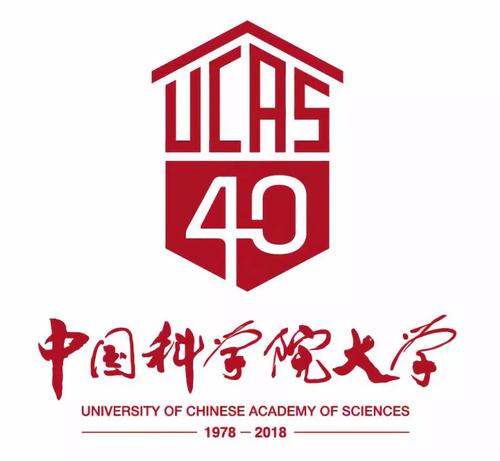 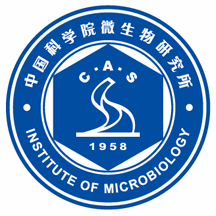 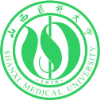 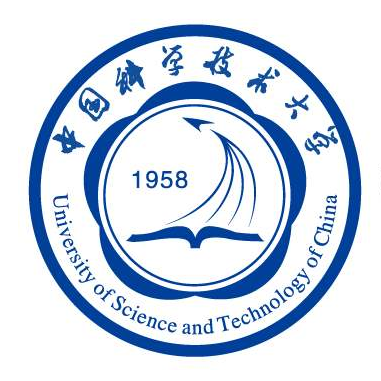 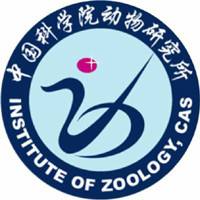 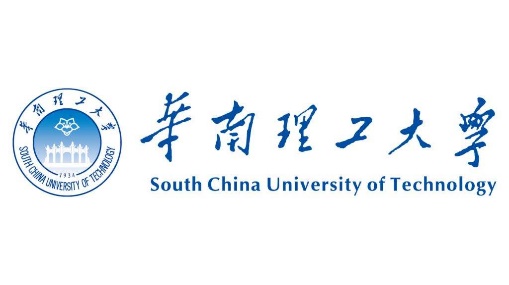 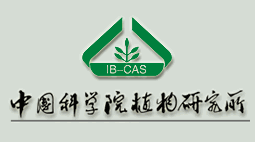 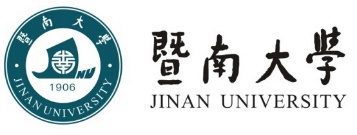 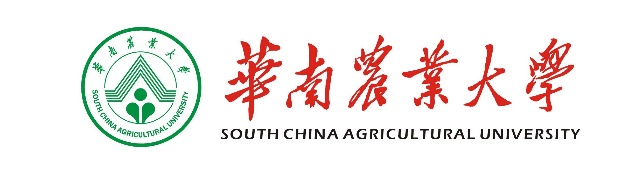 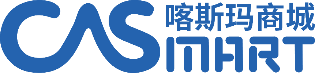 1
商城介绍
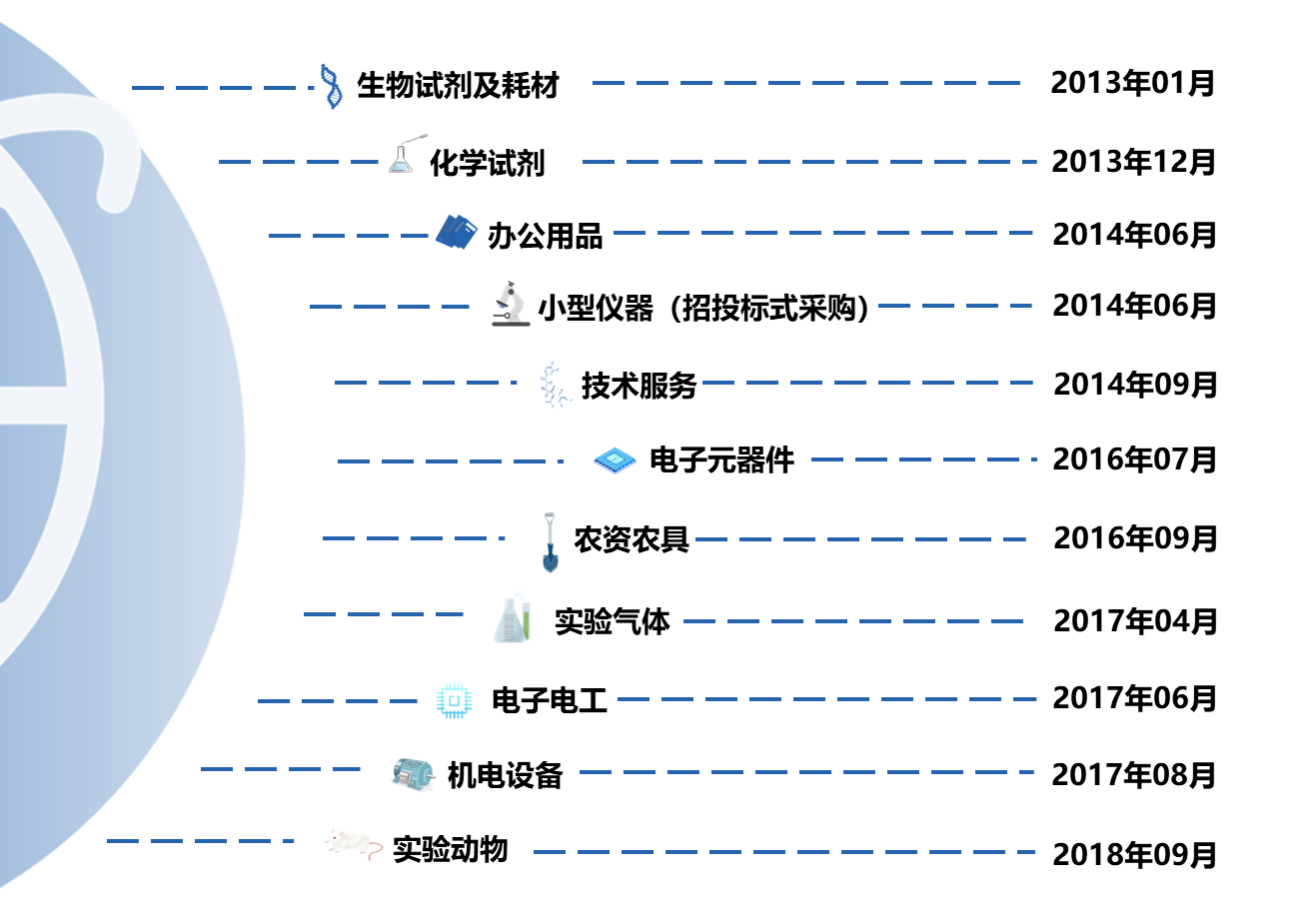 多领域
多品类
多用途
多品牌
多商家
多领域
多品类
多用途
多品牌
多商家
生物、化学、医药、材料、环境、食品、能源、机械、电子...
全商城超过1.1亿+种商品
科研、教学、办公、生产
汇聚国内外7400+个品牌，主流品牌全进驻
超过70000家各类供应商
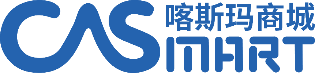 1
商城介绍
行为监管
入网监管
77%
实名评价
监督举报机制
快速赔付机制
提升优质供应商比例

杜绝假货假票

杜绝虚假交易
23%
源头供应商
经销商
约法三章
资质、信誉、业务范围严格审核
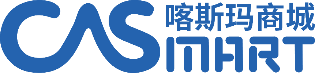 1
商城介绍
获得地方政策支持
通过中科院评审鉴定
获得国家审计署认可
行为管
入网监管
获得北京市政府采购和推广应用等政策支持
已纳入湖北、重庆、浙江、上海等25个地方政采
单次批量采购国家限额以下的科研物资均可通过平台采购
自2014年7月开始，审计署将平台商品价格纳入审计参照标准
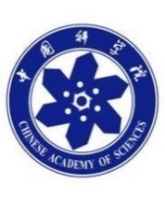 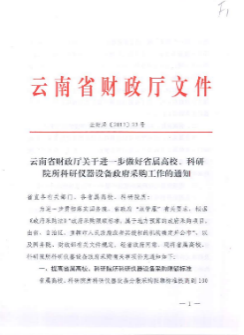 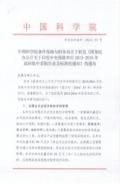 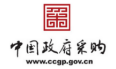 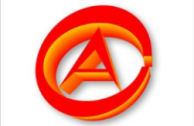 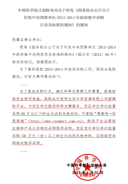 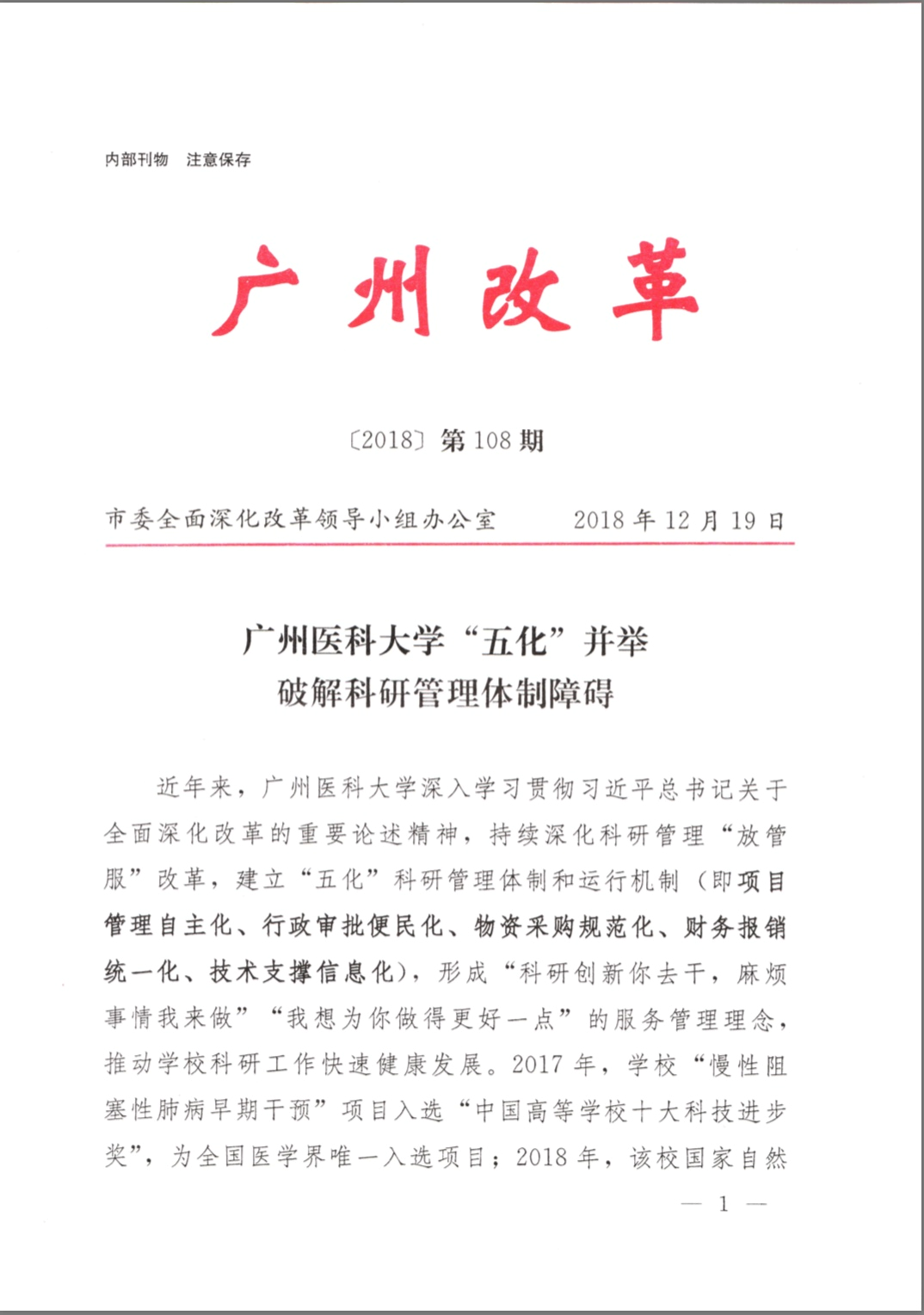 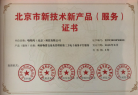 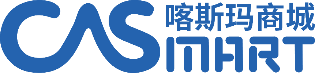 整体上线
246家制定整体
通过平台采购政策
1
商城介绍
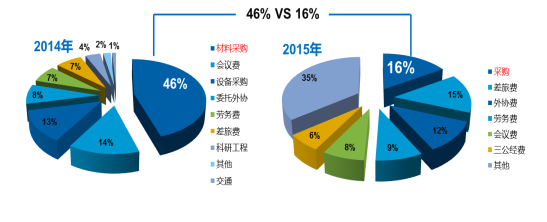 行为管
入网监管
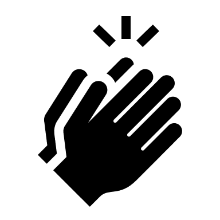 鼓励上线
128家制定鼓励
通过平台采购政策
违规降低
中科院2015年整体入网单位采购违规占比为零，制定鼓励政策的单位采购违规的占比大大降低
截止2020年6月底，1810家
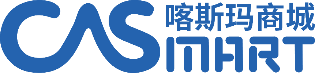 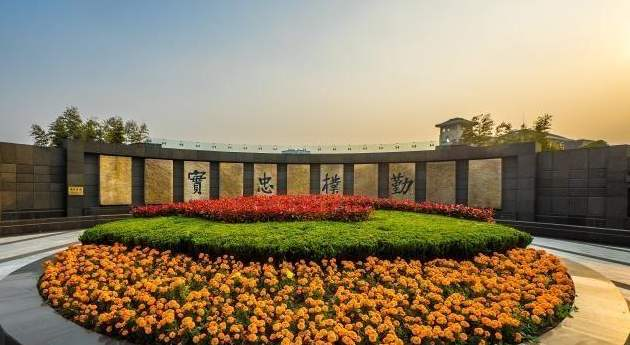 02
登录方式
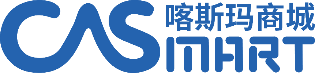 2
登录方式
打开上海海洋大学官网https://www.shou.edu.cn/，登录海大综合服务平台。
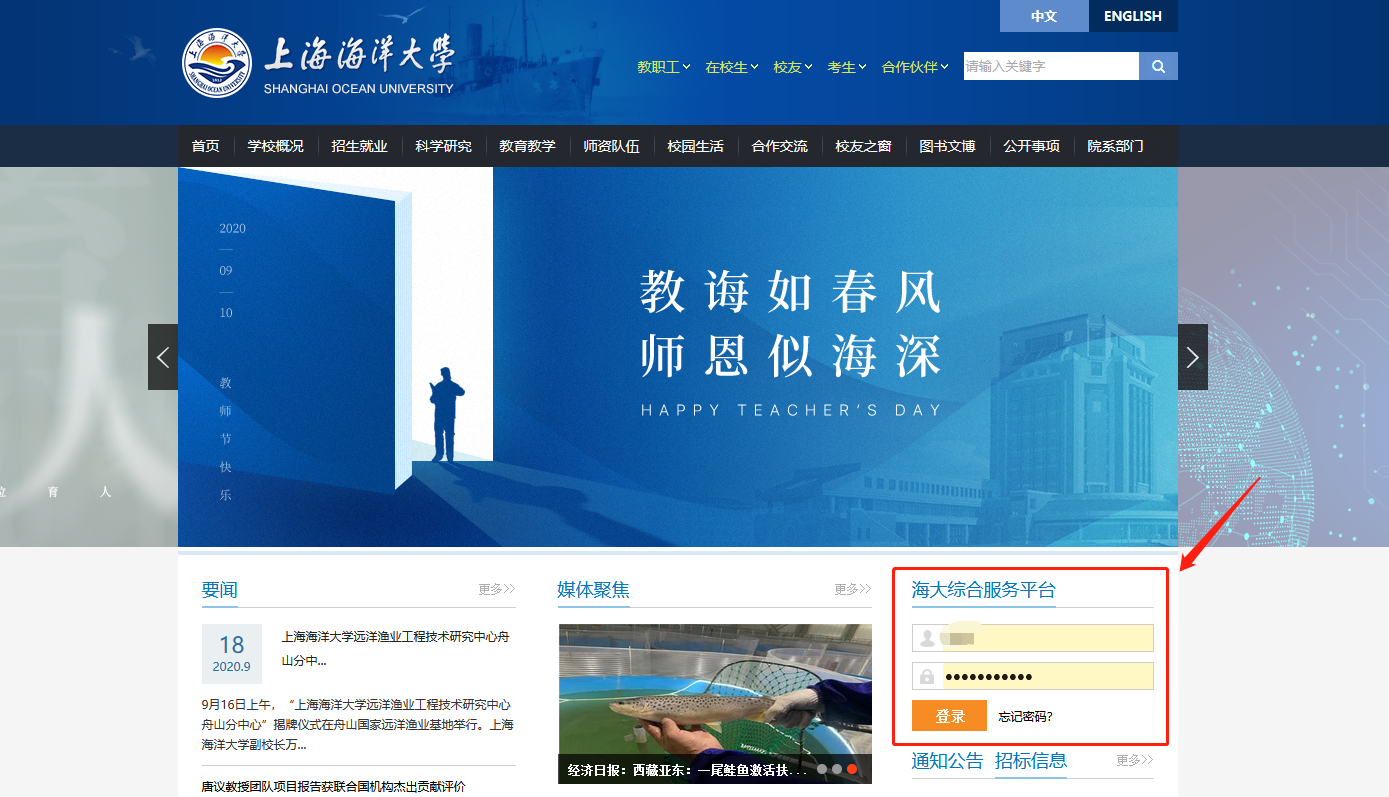 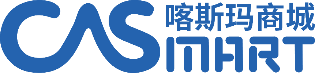 2
登录方式
进入【采购管理系统】。
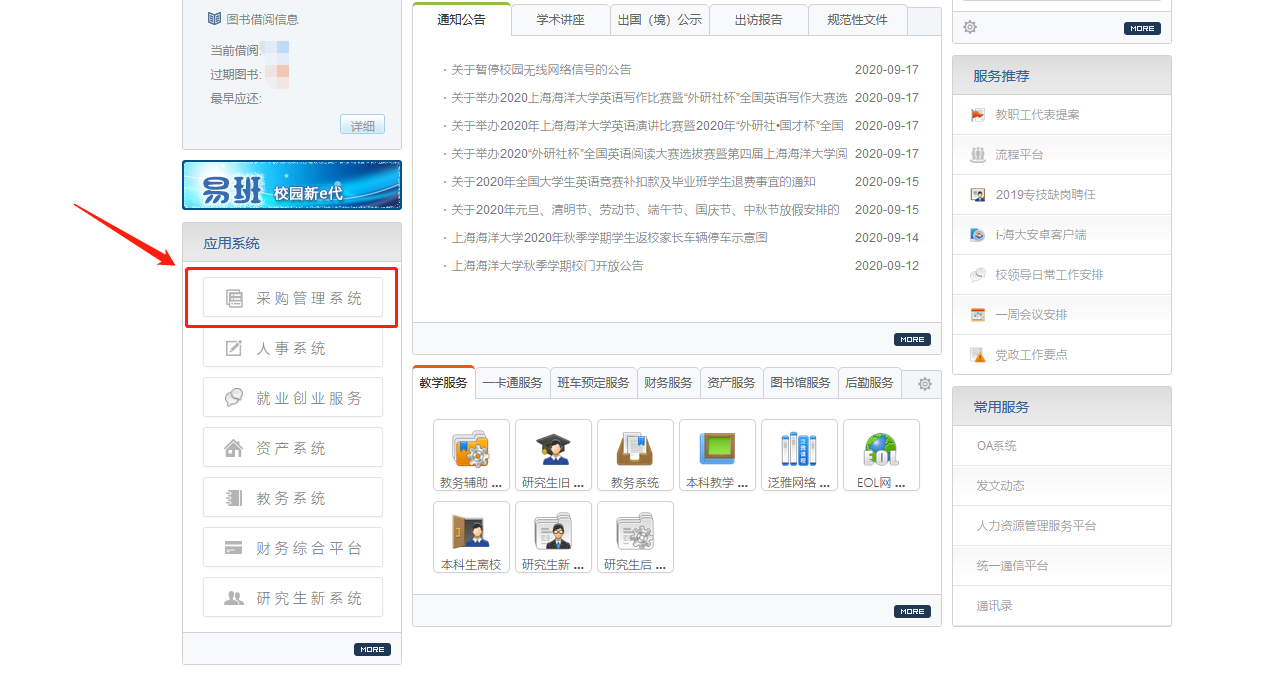 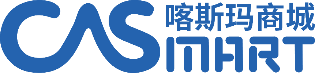 2
登录方式
点击喀斯玛商城。
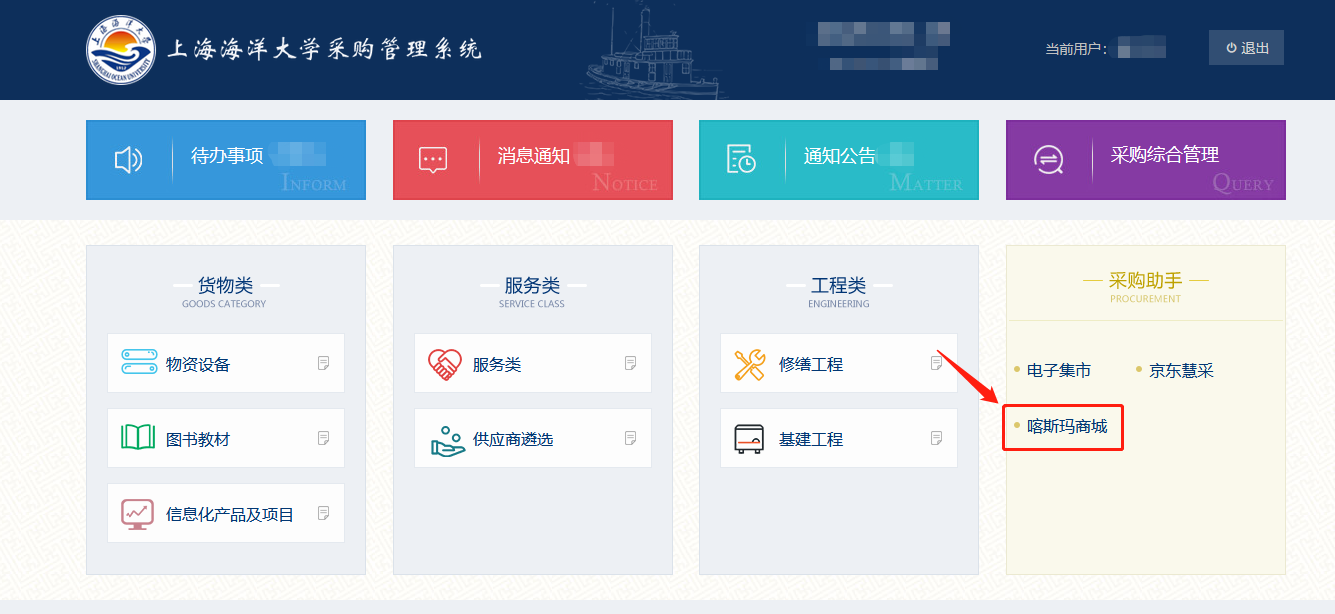 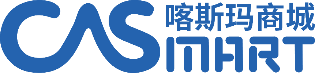 2
登录方式
进入喀斯玛商城。
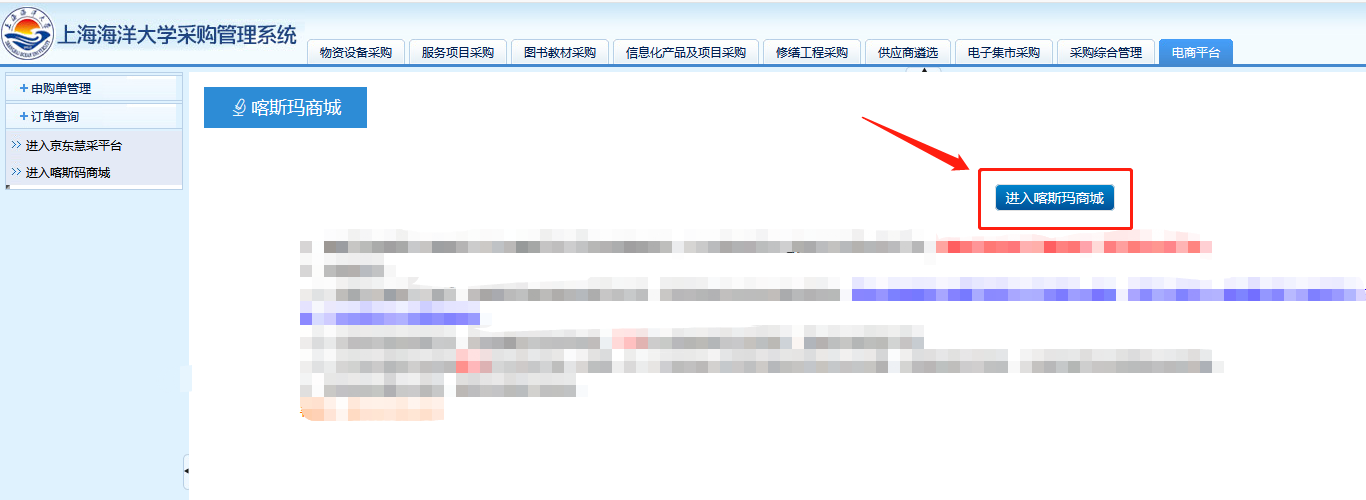 Tips：CASmart已经与SHOU官网对接，老师按如上方法单点登录即可，
无需额外注册（或使用）其他账号密码登录；
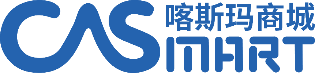 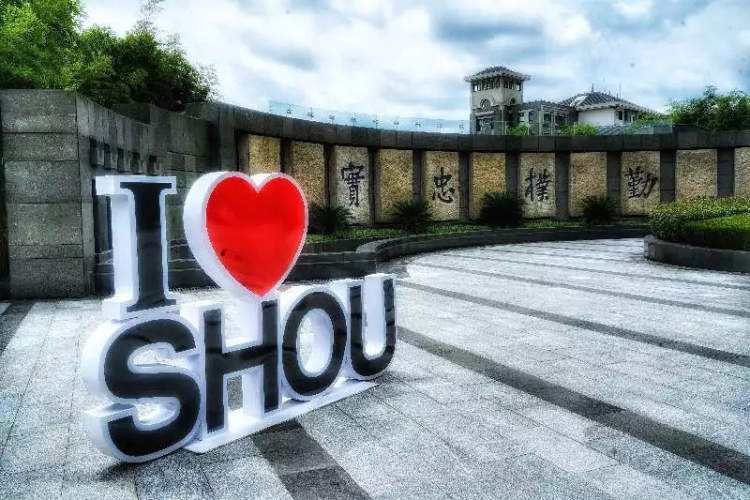 03
资料设置
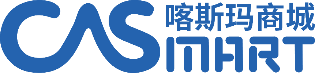 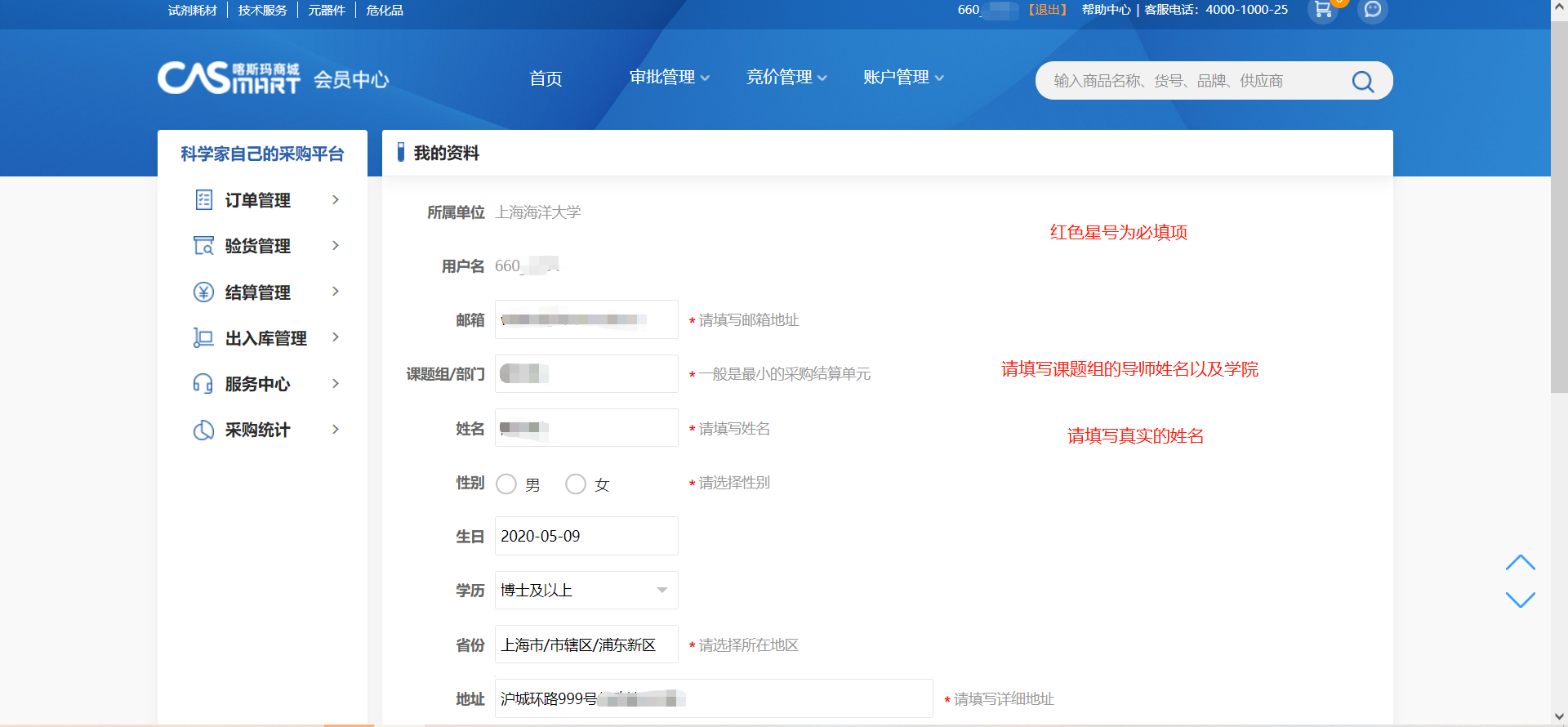 3
资料设置
3.1 个人资料设置
第1步：
进入会员中心-账户管理-
我的资料
第2步：
更改相关信息，点击保存
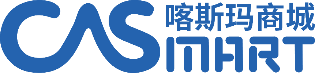 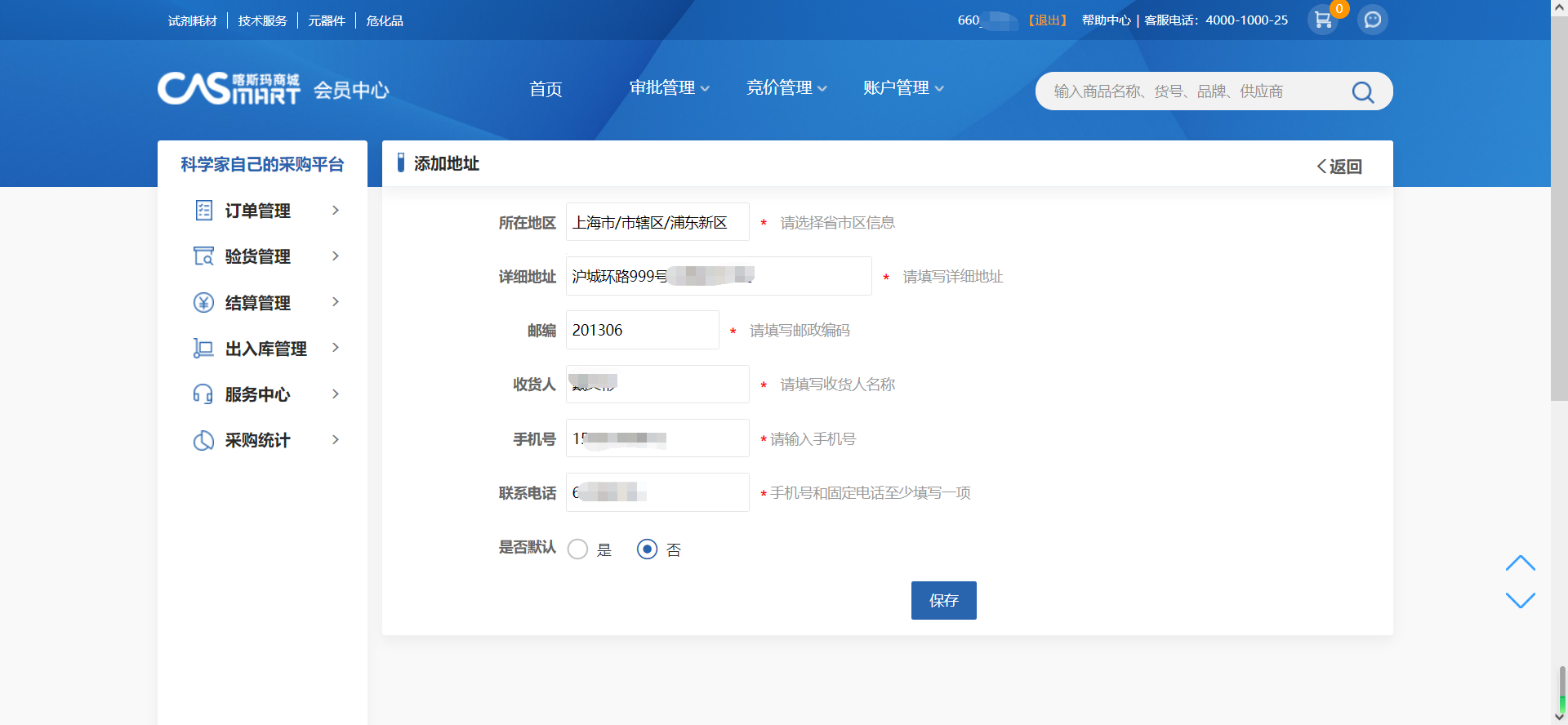 3
资料设置
3.2 收货地址设置
第1步：
进入会员中心→账户管理→
我的地址簿
第2步：
点击添加收货地址→输入相关信息→保存
地址信息格式：xx学院-A/B/C/Dxxx室
收货人格式：Casmart-xxx组-xxx
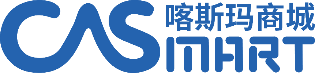 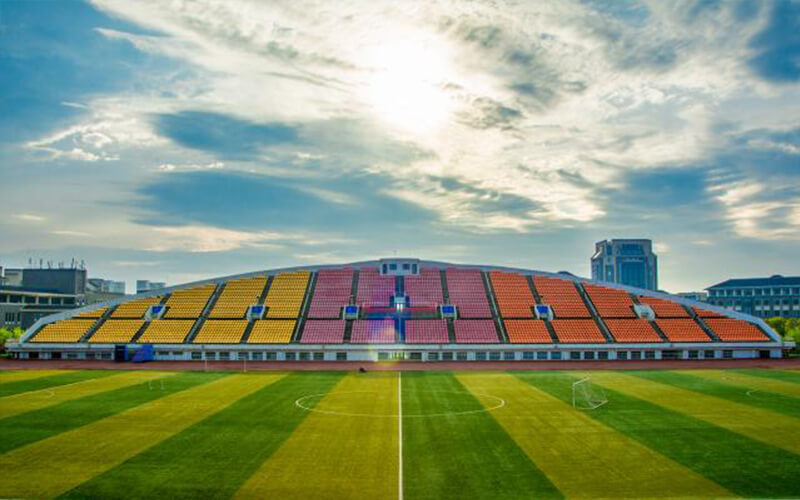 04
采购操作
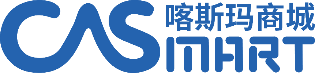 4
采购流程
4.1 流程示意图
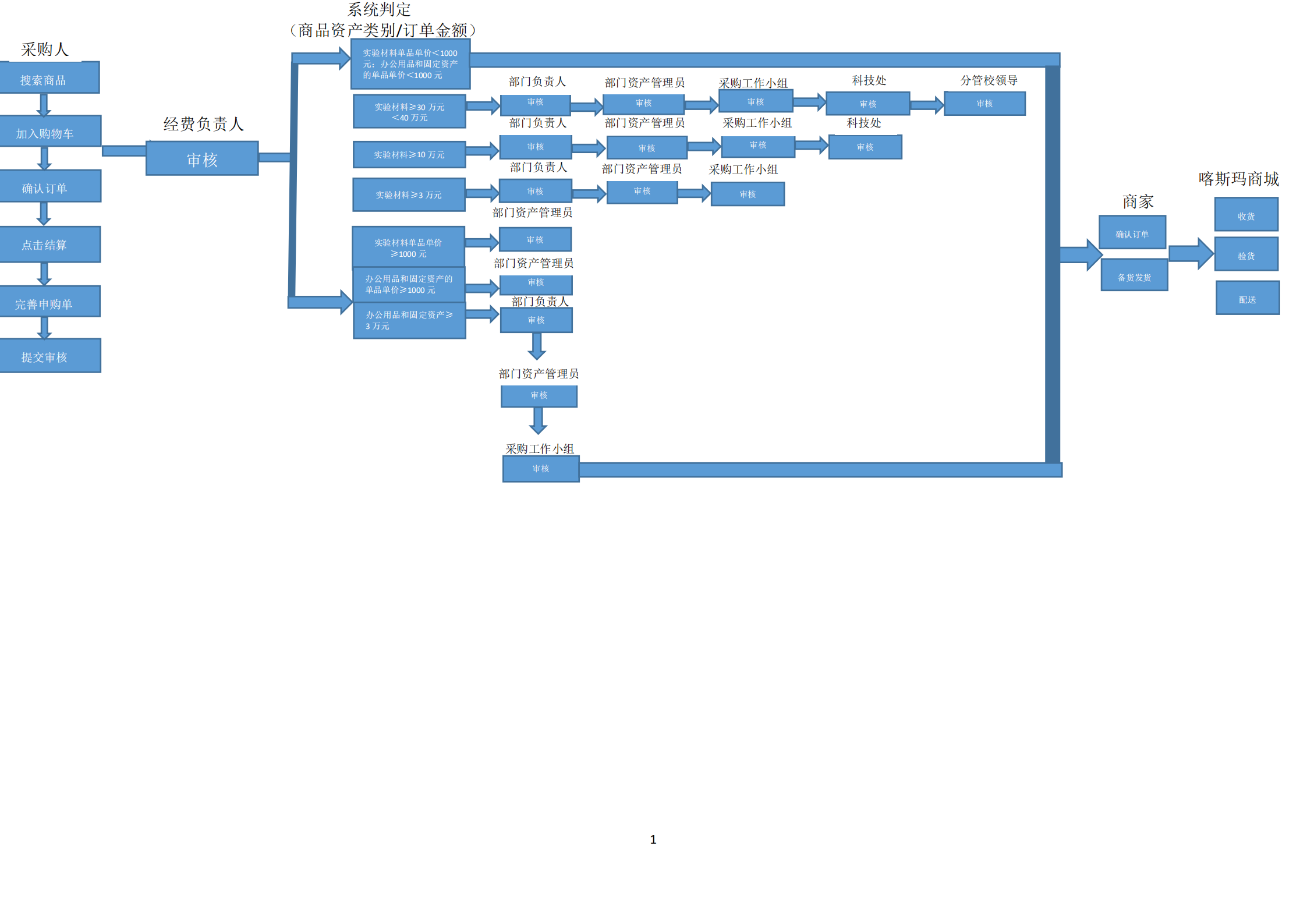 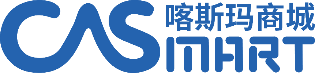 4
采购操作
4.2 操作说明
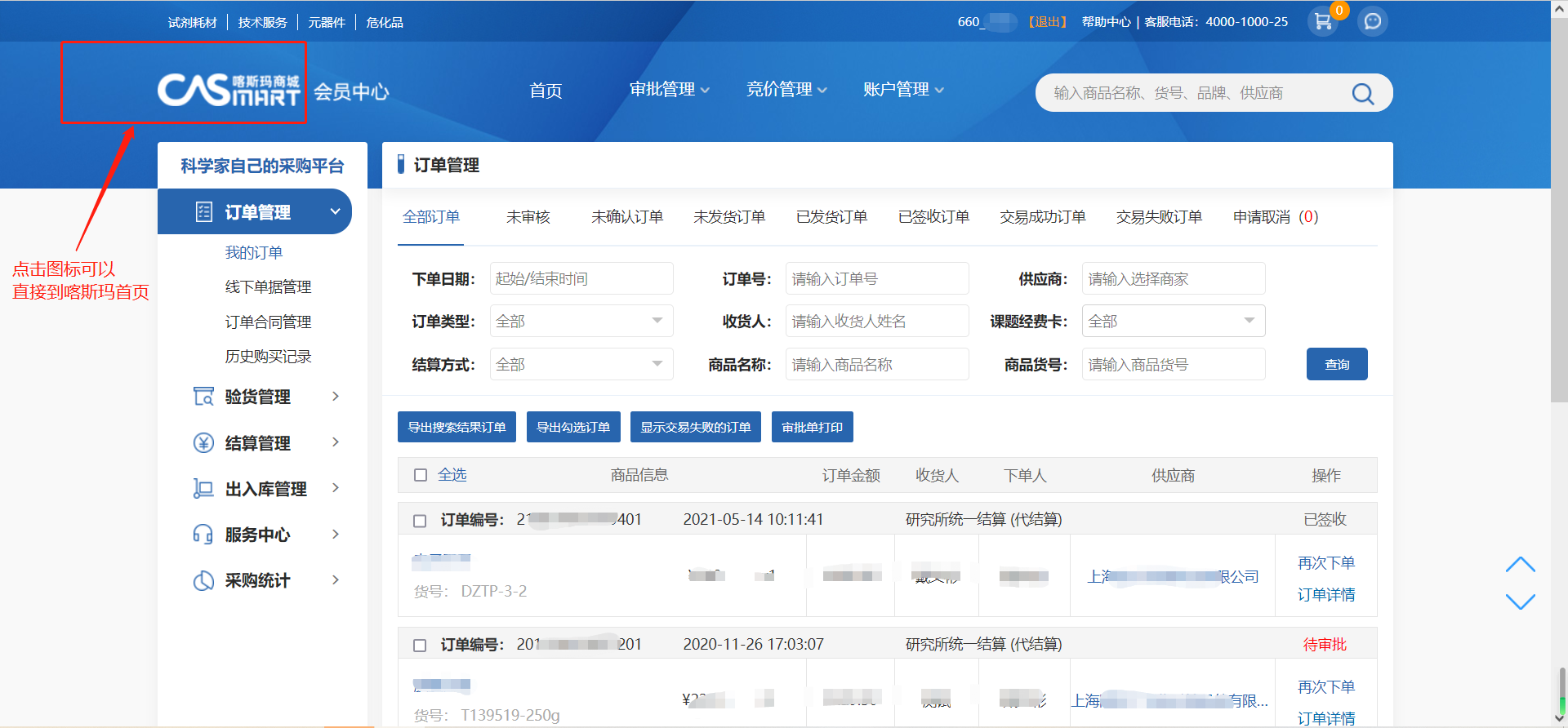 第1步：
点击喀斯玛商城Logo进入商城首页。
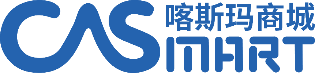 4
采购操作
4.2 操作说明
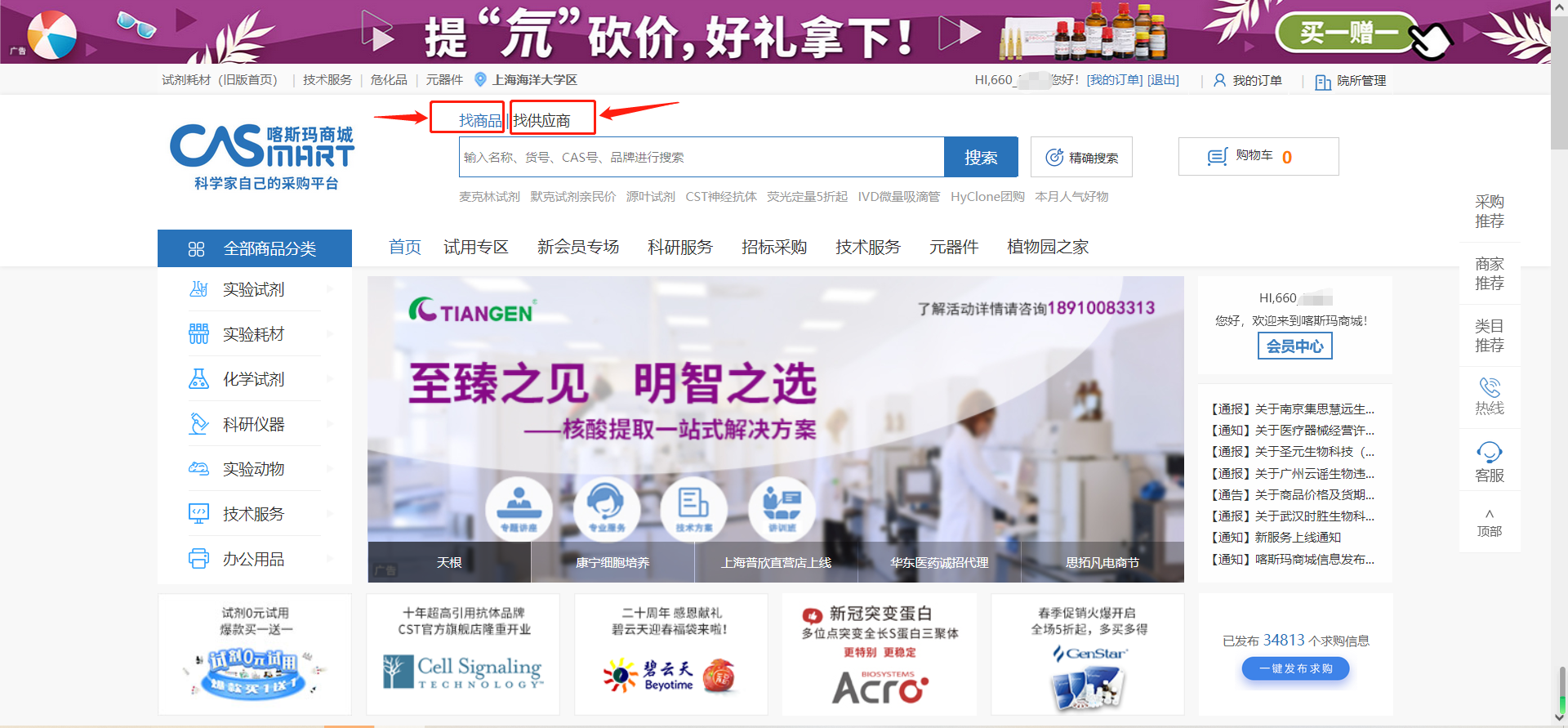 第2步：
输入商品名称、货号、品牌等信息进行（模糊）搜索；输入商家关键词或者全称可以搜索供应商。
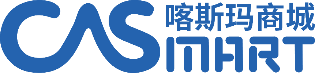 4
采购操作
4.2 操作说明
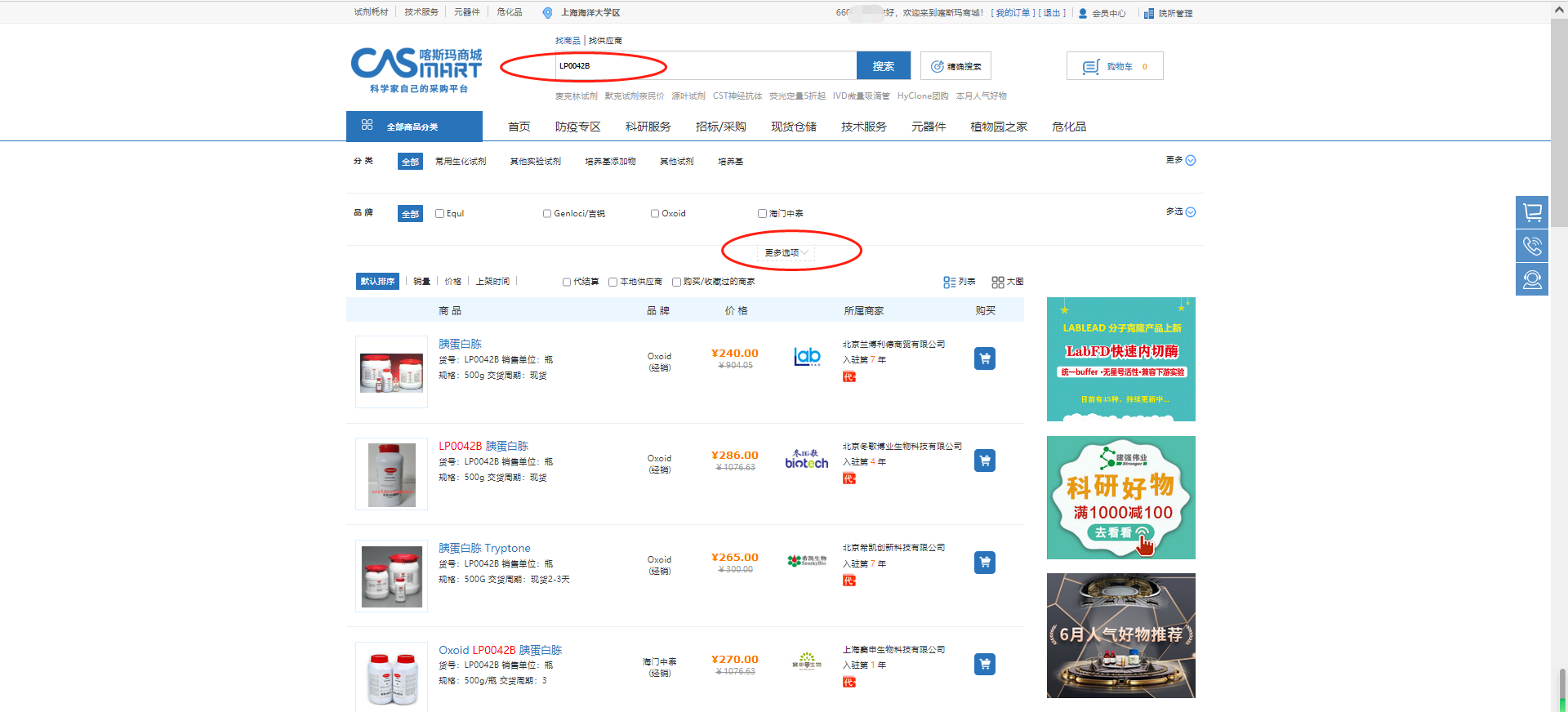 第3步：
可根据条件（更多选项）筛选自己想要的商品信息。
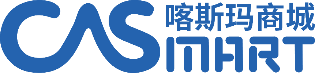 4
采购操作
4.2 操作说明
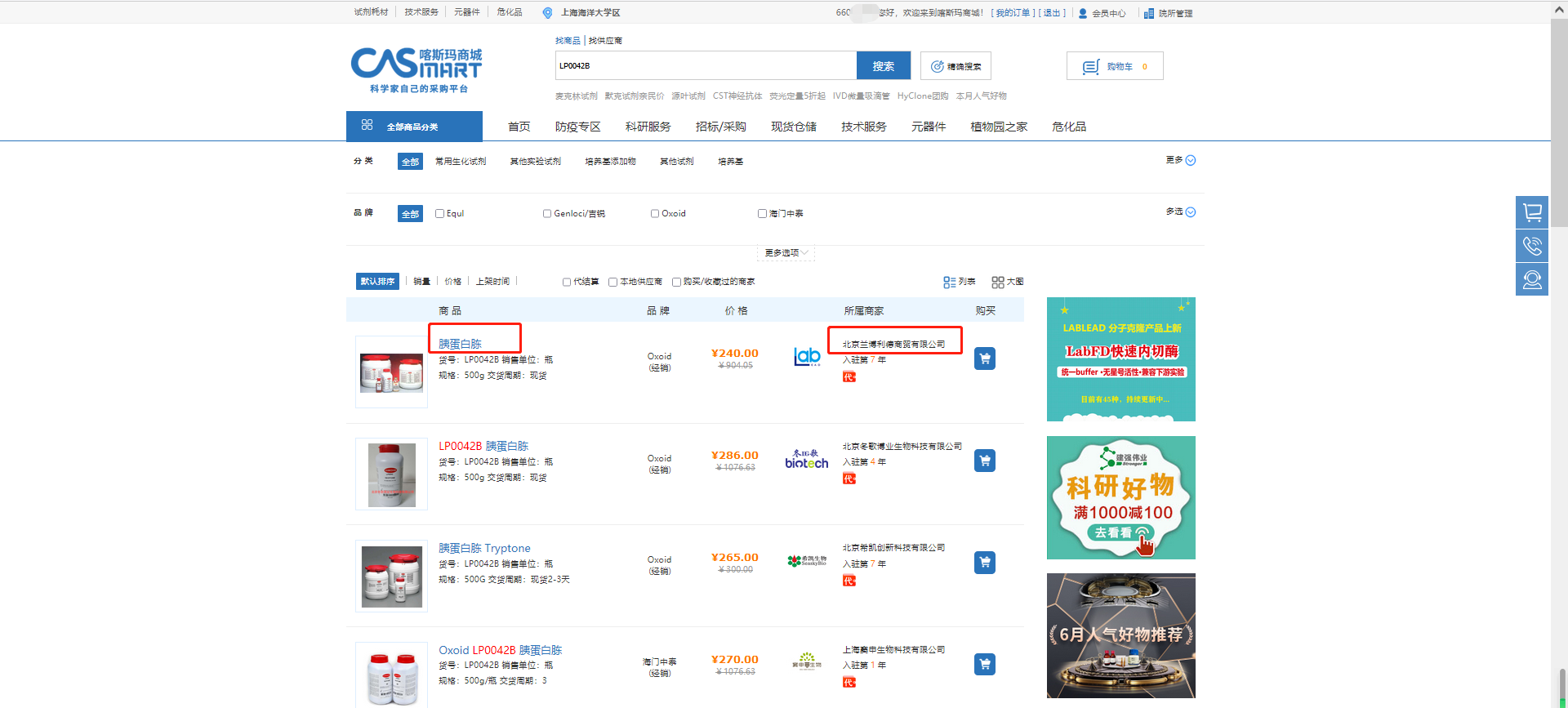 第4步：
感兴趣的商品或商家可点击商品信息查看更多信息。
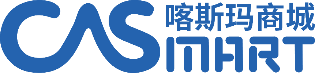 4
采购操作
4.2 操作说明
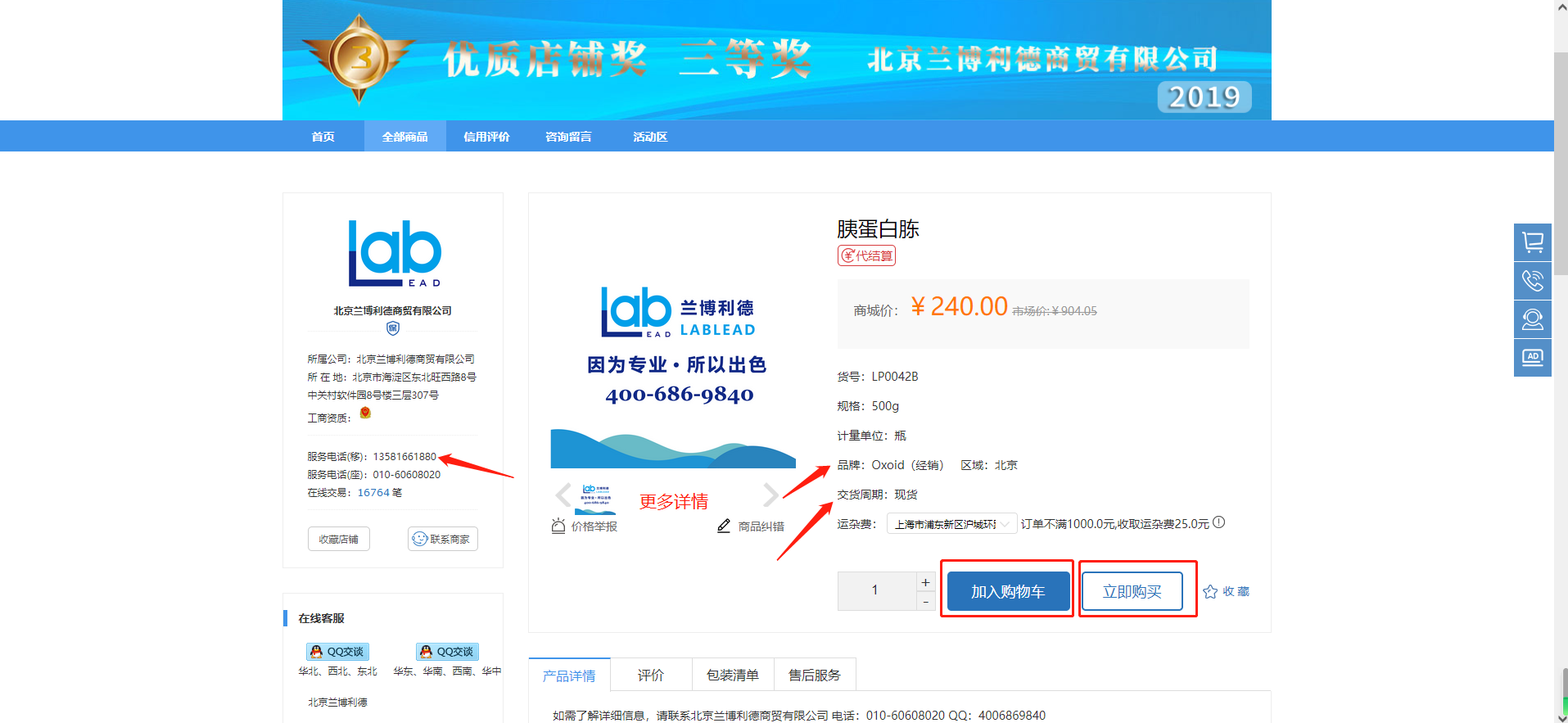 第5步：
加入购物车或立即购买。
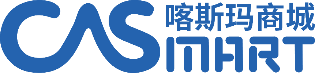 4
采购操作
4.2 操作说明
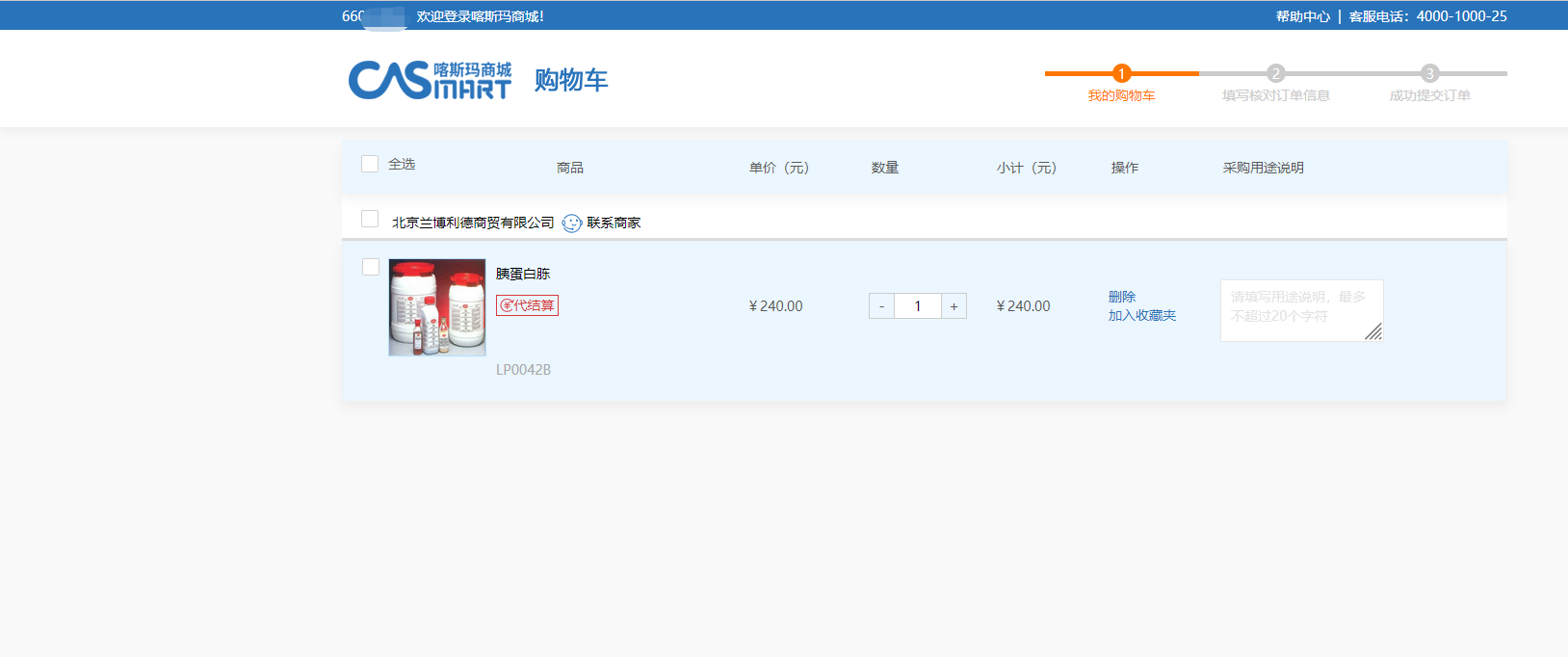 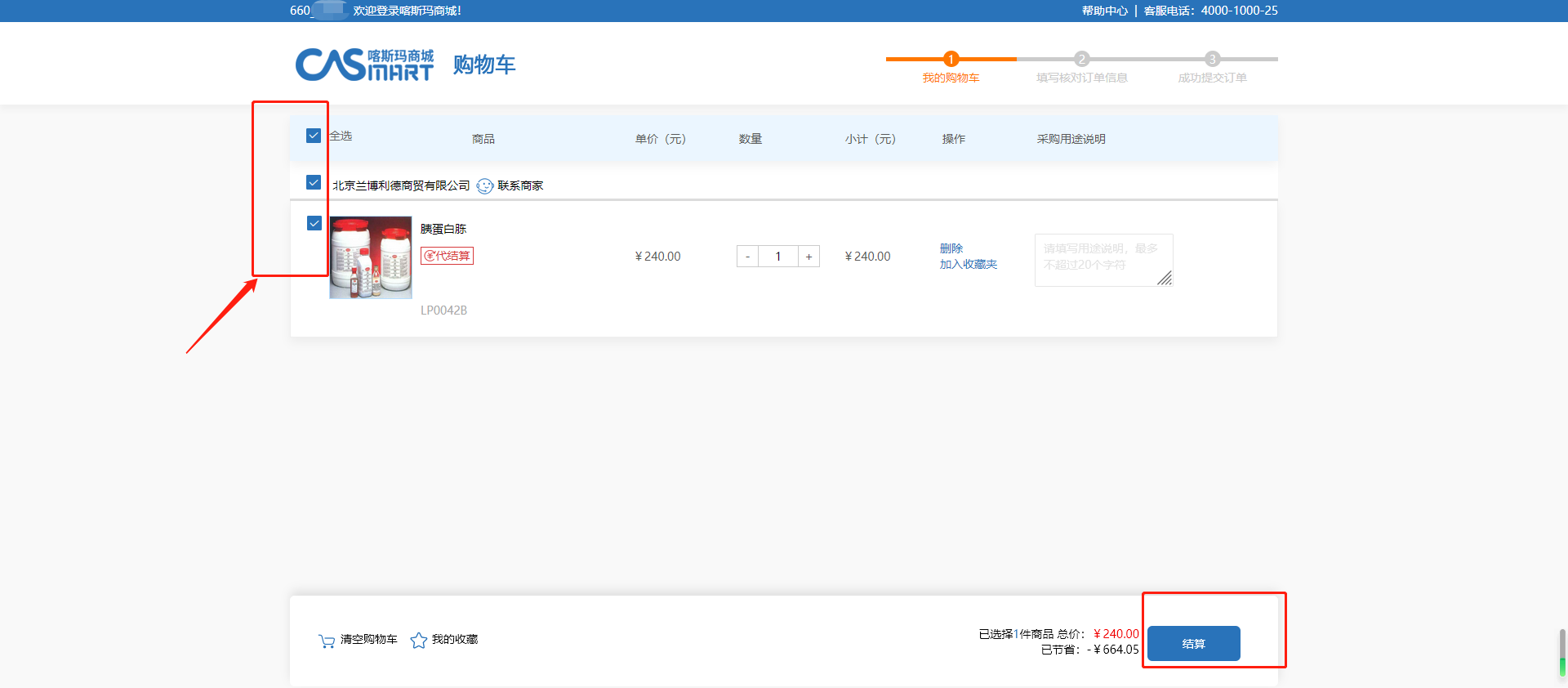 第6步：
进入购物车，勾选需结算商
品，点击结算。
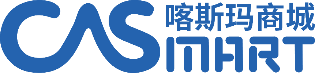 4
采购操作
4.2 操作说明
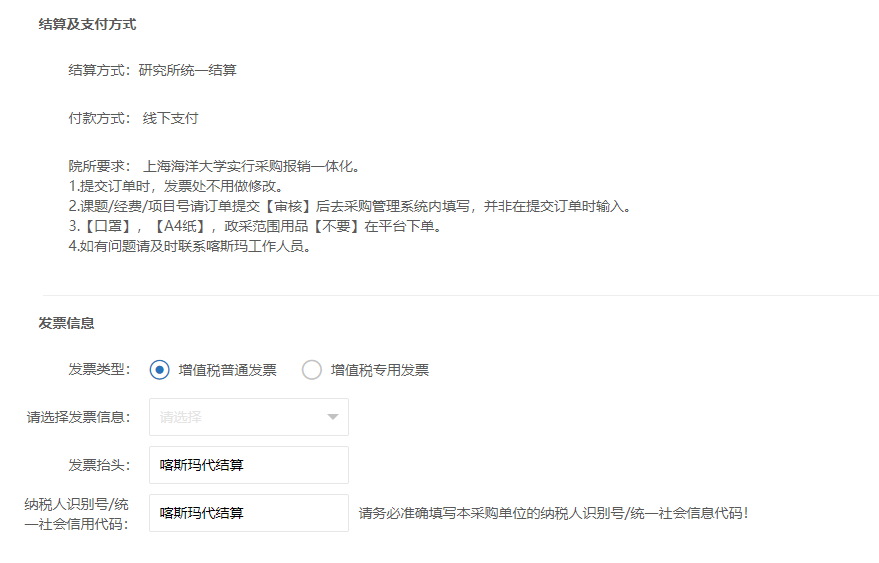 第7步：
填写核对订单信息，发票处无需做任何修改，提交订单，确认审核，转至“采购管理系统”。
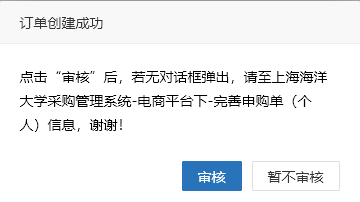 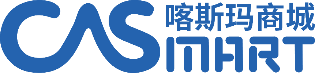 4
采购操作
4.2 操作说明
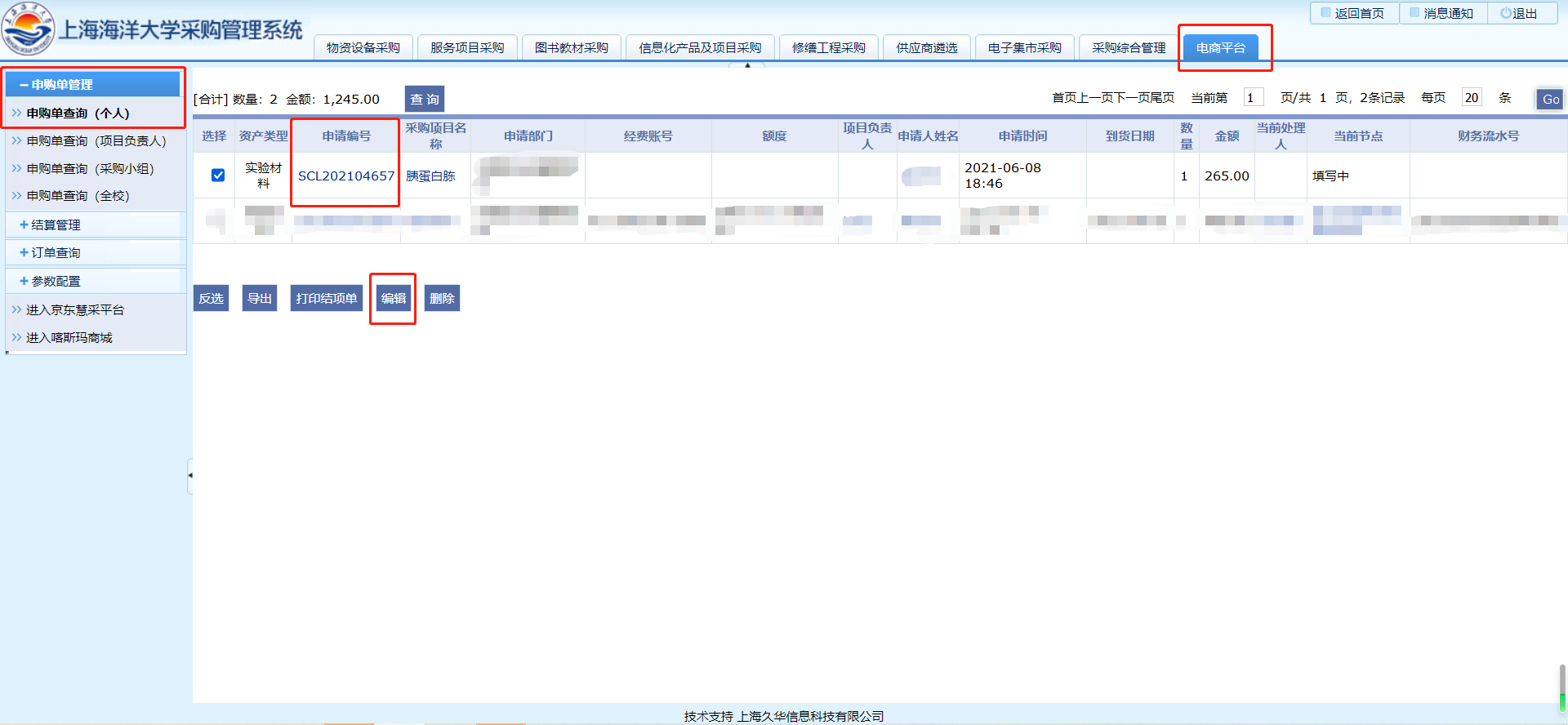 第8步：
点击“审核”后，若无跳转，请至上海海洋大学采购管理系统-电商平台下-申购单（个人），勾选申购单编辑，完善信息。

若有变化不需要采购，勾选申购单删除即可。
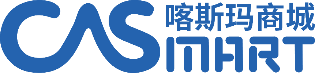 4
采购操作
4.2 操作说明
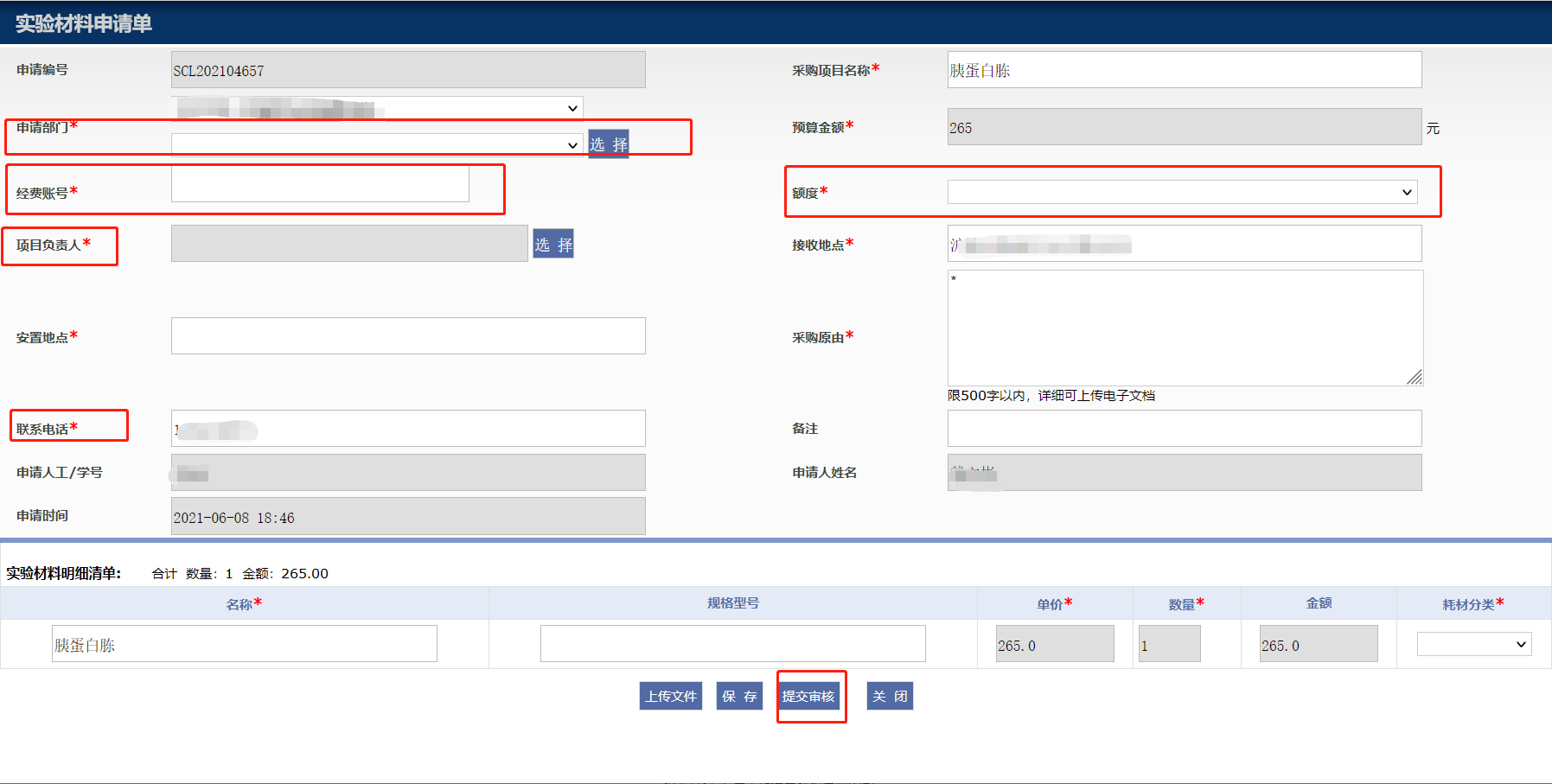 第9步：
填写经费号，选取额度，完善电话等信息即完成。
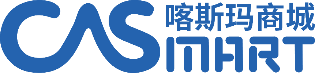 列举固定资产和实验材料两种分类的产品采购流程
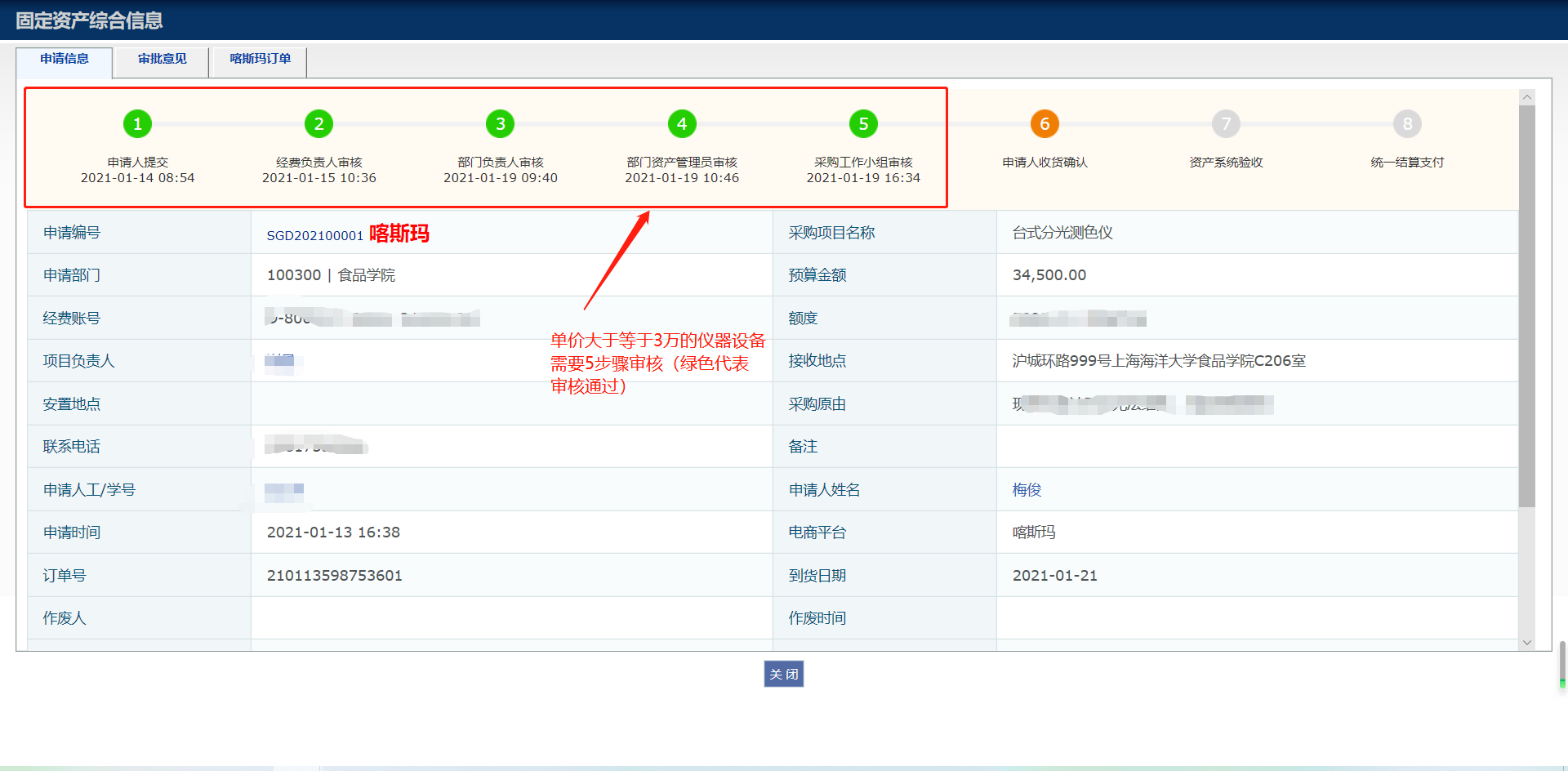 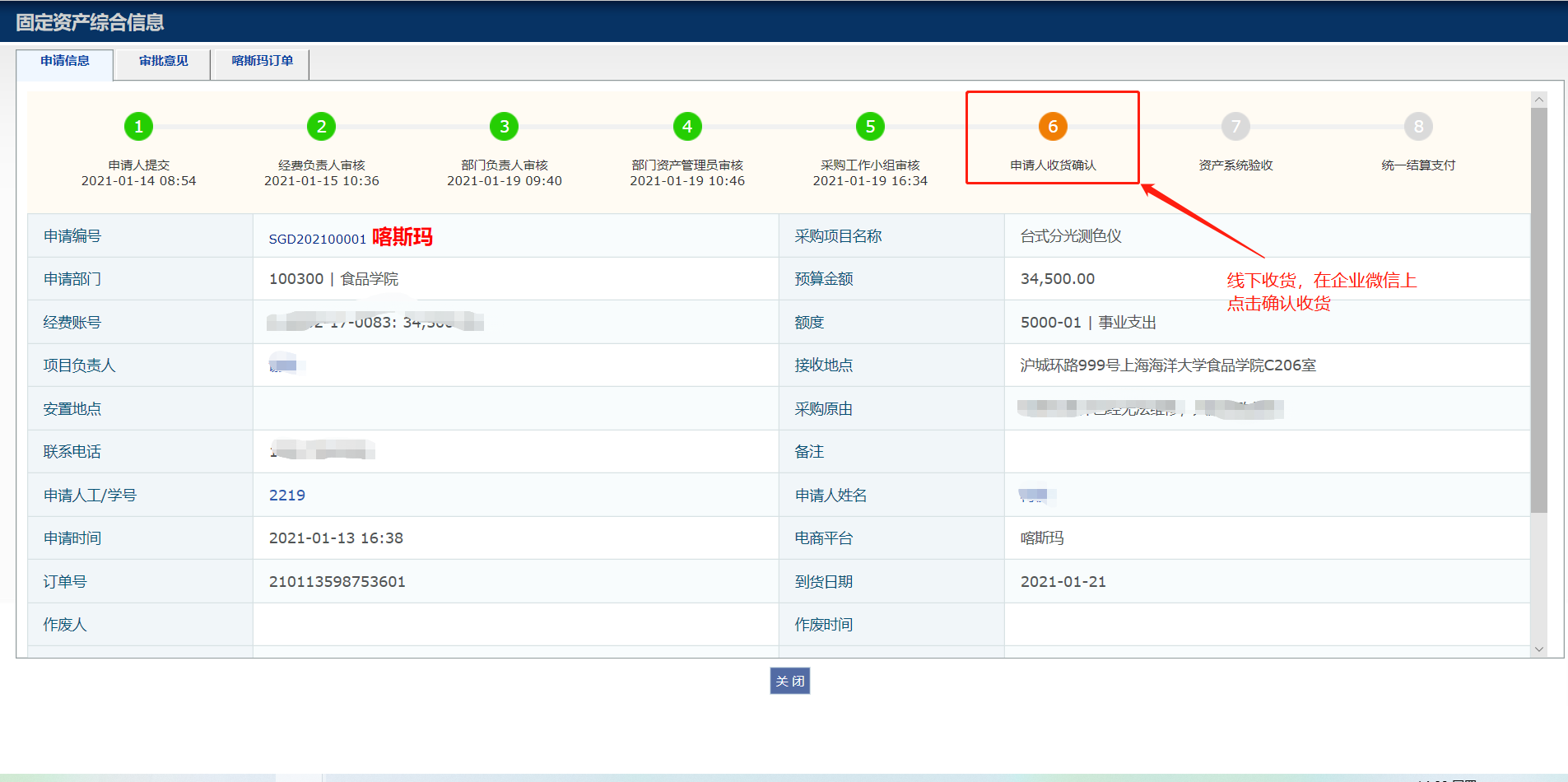 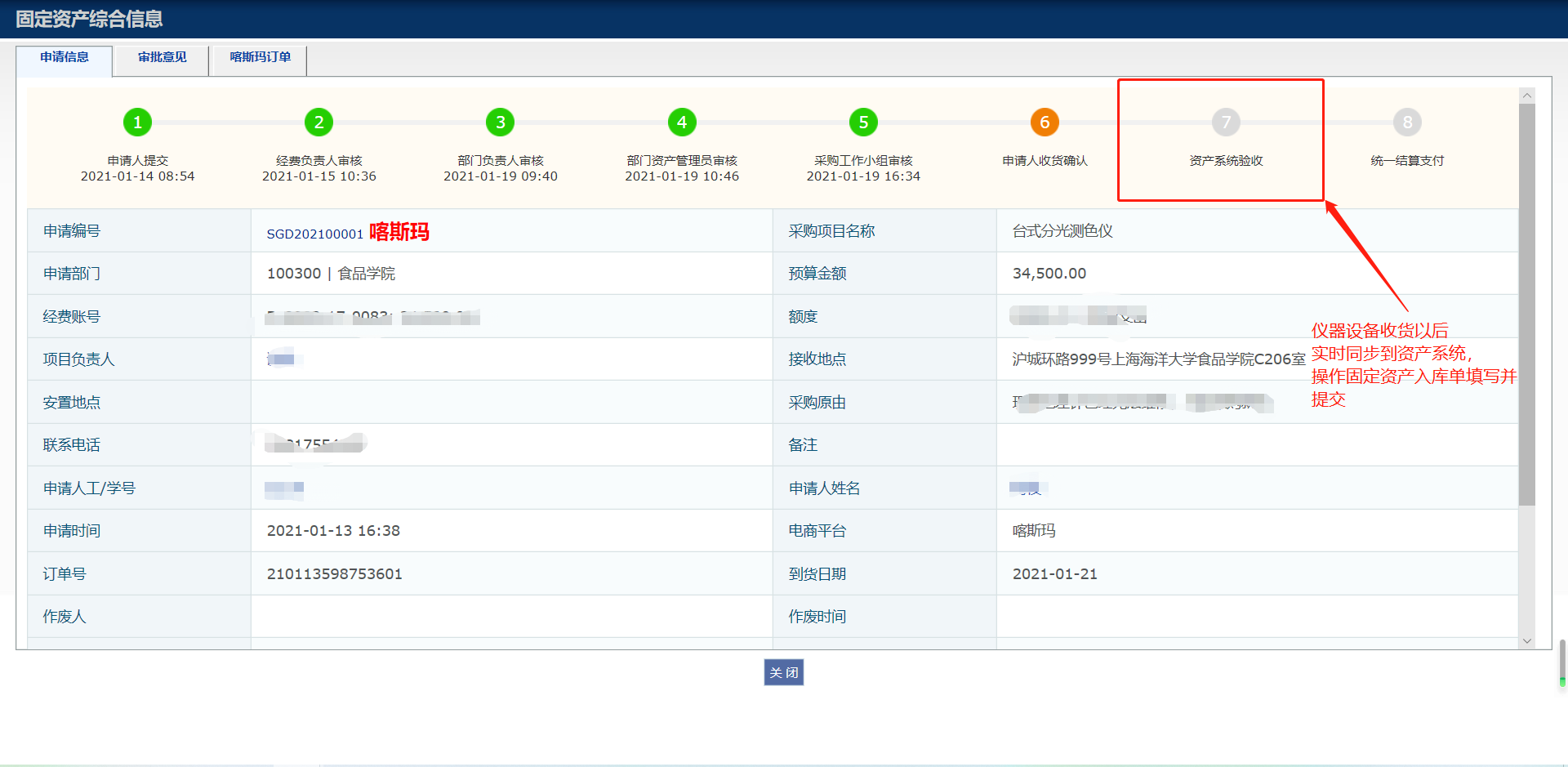 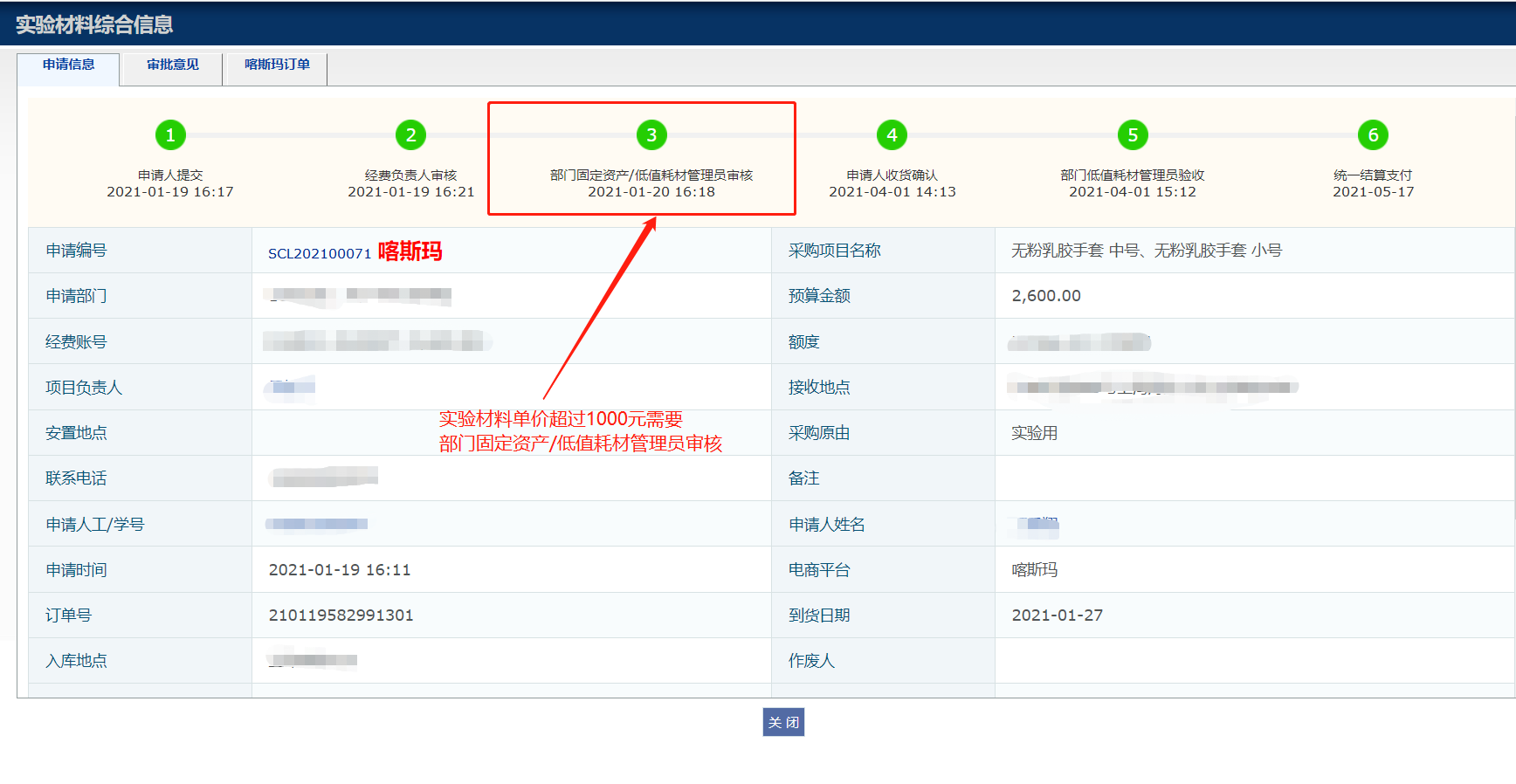 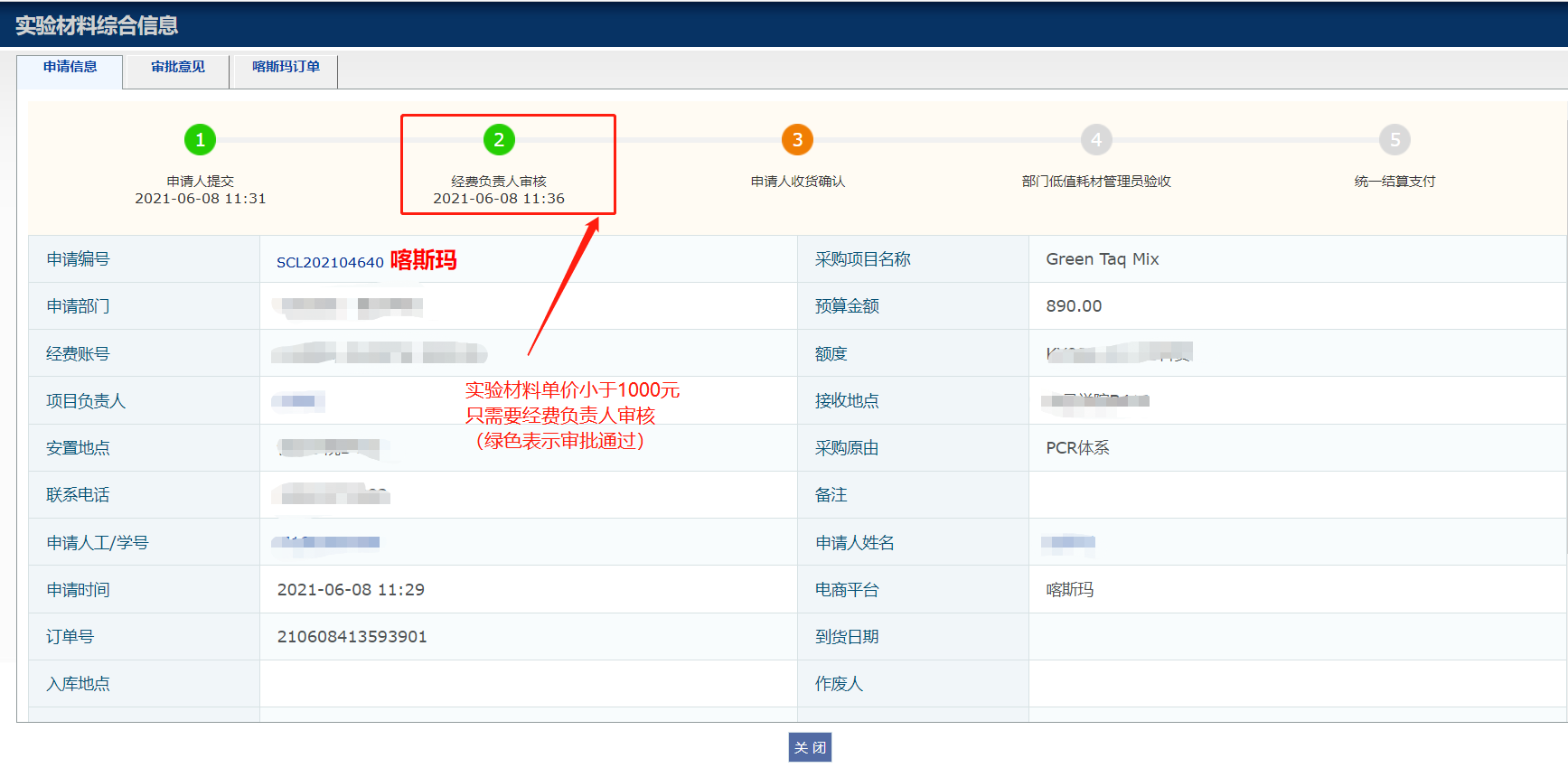 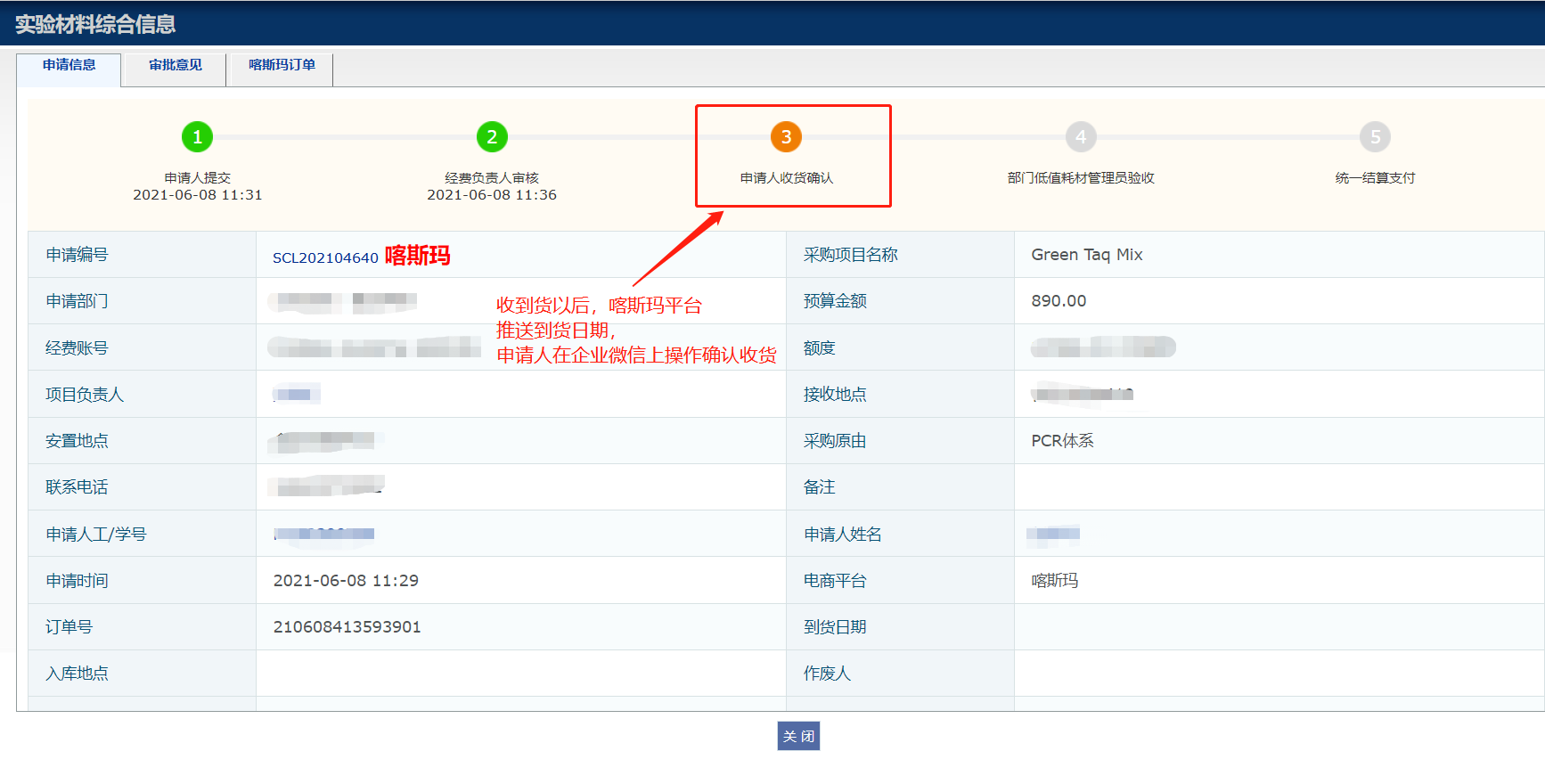 附加：
经费负责人审核路径打开企业微信-工作台-采购管理-待审批；采购管理系统的订单审核是整点推送到喀斯玛平台（比如9点-9点50分审核通过的订单都是到10点整推送平台上，变成待确认状态）。